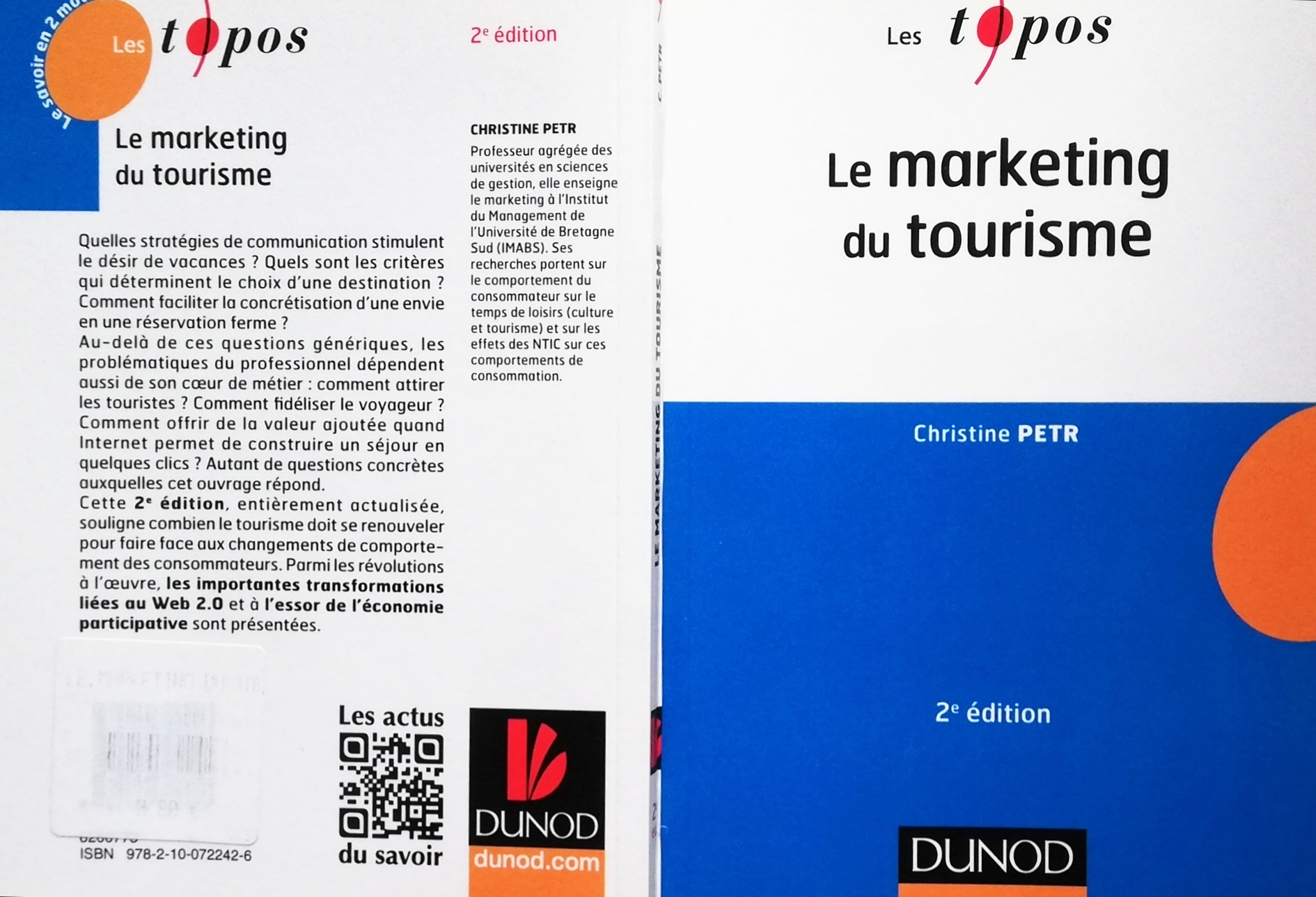 Faire réserver et acheter
La distribution touristique


Christine Petr, Le marketing du tourisme, Paris, Dunod, 2015, chapitre 5
Réserver : prenotare
Qu’il s’agisse, subjonctif présent de la forme impersonnelle il s’agit.
Billet de transport : titolo di viaggio
Clefs en main : tutto compreso
Souci : cura, preoccupazione
Lorsque, conjonction temporelle
Ressentir → sentir
Qui décident : proposition relative au subjonctif
Braderie : svendita
Achat : acquisto
Lingua magistrale per il Turismo - a.a. 2021-2022 Secondo semestre
Outil : strumento
Aide, f. : aiuto
Portail : dans le contexte d’internet, portale
Tant … que : tanto … quanto, sia … sia
Lingua magistrale per il Turismo - a.a. 2021-2022 Secondo semestre
Stock : scorta
Offre : offerta
Se réaliser : verificarsi
BtoB, BtoC : Business to Business, Business to Consumer
Eux-mêmes : da soli, autonomamente
Combiné : combinazione
Package dynamique (dynamic packaging) : assemblage dynamique (de la part du client) des éléments d’un forfait, comprenant des vols, de l'hébergement, de la location de voitures et/ou toute autre prestation touristique.
GDS : Global Distribution System. Plates-formes électro-niques de gestion des réservations qui permettent aux agences de voyages de connaître en temps réel l'état du stock des différents fournisseurs de produits touris-tiques.
Référencer : immettere, catalogare, riferire
Logiciel : software
Base de données : database
Lingua magistrale per il Turismo - a.a. 2021-2022 Secondo semestre
Par le biais : via, attraverso
Côté = du côté de : dal lato
Hébergement : accoglienza, pernottamento, struttura ricettiva
Traitement des dossiers : evasione delle pratiche
À la fois : insieme
Atout : vantaggio
Démarche : modo di procedere, metodo
Faire suite : discendere, provenire, risultare
Affaire : qui, causa
UFC : Union Française des Consommateurs
Commande honorée (f.) : ordine evaso
Tribunal de grande instance : Tribunal Judiciaire depuis 2020. Corte d’Appello amministrativa.
Lingua magistrale per il Turismo - a.a. 2021-2022 Secondo semestre
Marque : brand, marchio, marca
Face à : di fronte a 
Taille : dimensione
Marque blanche → white label
Conçu, participe passé du verbe concevoir
Mobilisé : impiegato
Brique logicielle : mattoncino software
Répondre (à la demande de forfaits) : soddisfare
Forfait : pacchetto
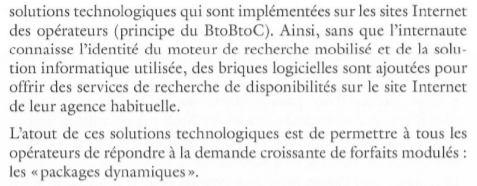 Lingua magistrale per il Turismo - a.a. 2021-2022 Secondo semestre